ΑΝΤΙΚΥΡΑ ΒΟΙΩΤΙΑΣ
Ένας τόπος με μεγάλη ιστορία...
Και διαχρονική παρουσία…
Που βρίσκεται η Αντίκυρα;
Στα νότια της Βοιωτίας
Βρέχεται από τον Κορινθιακό κόλπο
Αποτελεί σύνορο με τον νομό Φωκίδας
Ανατολικά και δυτικά της είναι ο Ελικώνας και ο Παρνασσός.
Χάρτης
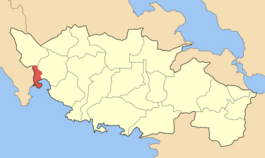 Ιστορία -προέλευση ονόματος
Παυσανίας: ταύτιση με την αρχαία Φωκική πόλη Κυπάρισσο.

Παρουσία στον Τρωικό πόλεμο.

Αναφορά στους χάρτες των περιηγητών
Αντικυρέας: ο ήρωας, στον οποίο χρωστά το όνομά της
Ανθρωπογεωγραφία της Αντίκυρας
Ανθρώπινες δραστηριότητες
Οικονομία
πολιτισμός
Ημιαστική περιοχή

Αλιεία
Γεωργία
κτηνοτροφία
Βιομηχανικοί εργάτες
Υπάλληλοι σε φορείς
Επαγγελματίες

Παρουσία  Αντίκυρας στην:
Αρχαιότητα
Βυζαντινή 
Νεότερη εποχή
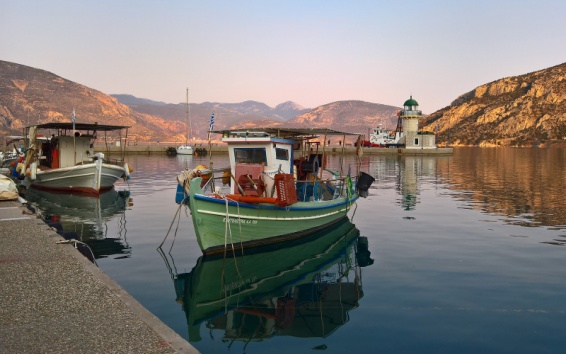